Животные в мире математики(числовые выражения)
Интегрированный урок для 2 класса по математике и окружающему миру.

Презентацию подготовила Беспалова О.Б.
Учитель начальных классов
ГБОУ школа 571
Санкт-Петербург
пингвин
Белый медведь
Арктика и Антарктика
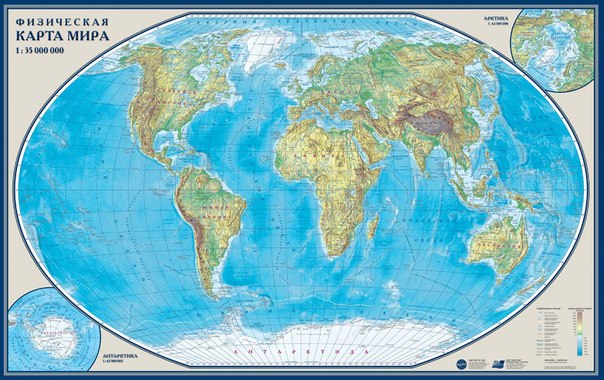 айсберг
Задача.
Высота айсберга над водой 18 метров, а под водой 5/6 от этой части, что мы видим. Какова высота всего айсберга?
морж
длина тела
Длина клыков
Съедают в день пищи
 Количество детенышей
песец
длина хвоста
количество выходов из норы
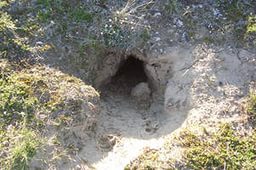 ЧЕЛОВЕК В АРКТИКЕ
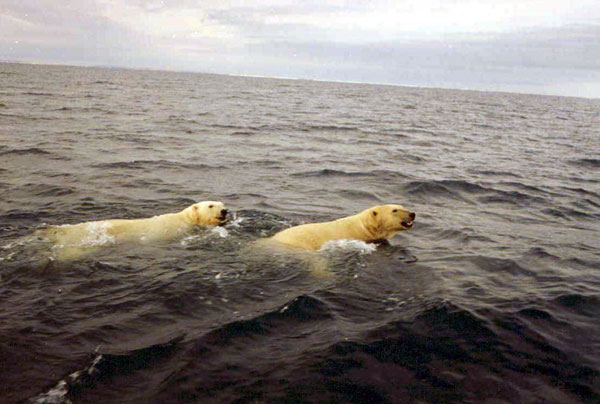 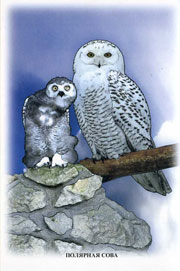 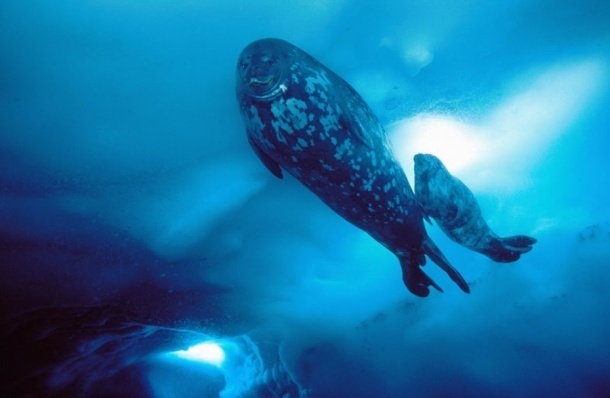 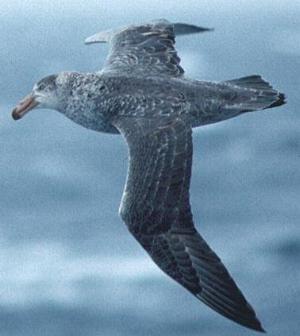 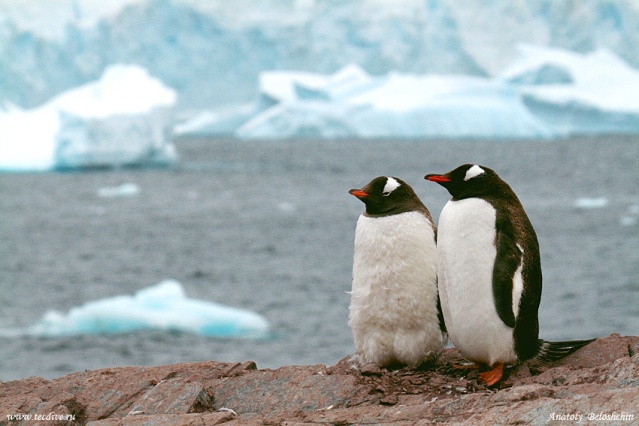 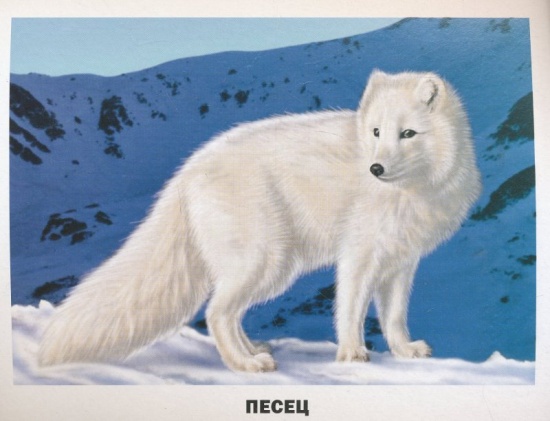 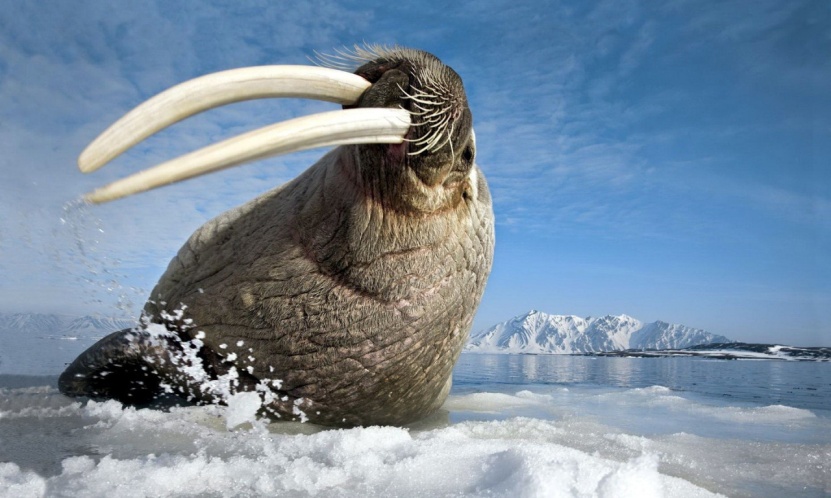 СПАСИБО ЗА РАБОТУ